CLASSIFICATION OF TUMORS
Dr. Maria A. Arafah
Assistant Professor – Department of Pathology
http://fac.ksu.edu.sa/mariaarafah/courses
06/11/2016
Path 211
2
Objectives



• Compare between benign & malignant tumors in terms of
	differentiation, rate of growth, local invasion &
	metastases.
•




•

•

•
Identify the morphological features that differentiate
between benign & malignant tumors.

Define the terms: differentiation & anaplasia.

List the pathways by which malignant tumors spread.

Define the terms: dysplasia & carcinoma in situ.
06/11/2016
3
Introduction



• Features to distinguish between benign & malignant
	tumors:



		•  Differentiation & anaplasia



		•  Rate of growth



		•  Local invasion



		•  Metastasis
06/11/2016
4
Differentiation &Anaplasia



• Differentiation & anaplasia are characteristics seen only in
	the parenchymal cells that constitute the transformed
	elements of neoplasms.




• Differentiation: the extent to which the parenchymal cells
	of the tumor resemble their normal counterparts
	morphologically and functionally
06/11/2016
5
Differentiation &Anaplasia



• Differentiation:




	•  Well differentiated = closely resemble their normal counterparts



	•  Moderately differentiated



	•  Poorly differentiated



	•  Undifferentiated  (Anaplasia)
06/11/2016
6
Differentiation &Anaplasia



• Benign neoplasms are composed of well-differentiated
	cells that closely resemble their normal counterparts.




		•  Lipoma: mature fat cells laden with cytoplasmic lipid vacuoles.



		•  Chondroma: mature cartilage cells that synthesize their usual
			cartilaginous matrix (evidence of morphologic and functional
			differentiation)




• In well-differentiated benign tumors, mitoses are usually
	rare and are of normal configuration.
06/11/2016
7
Differentiation &Anaplasia



• The more differentiated the tumor cell, the more
	completely it retains the functional capabilities of its
	normal counterparts.




		•  e.g. benign neoplasms and even well-differentiated cancers of
			endocrine glands frequently elaborate the hormones characteristic
			of their origin.
06/11/2016
8
Differentiation &Anaplasia



• The stroma carrying the blood supply is crucial to the
	growth of tumors but does not aid in the separation of
	benign from malignant ones.




• However the amount of stromal connective tissue
	determines the consistency of a neoplasm.



		•  e.g. certain cancers induce a dense, abundant fibrous stroma
			(desmoplasia), making them hard, so-called scirrhous tumors.
9
06/11/2016




Differentiation &Anaplasia
Lipoma
Chondroma
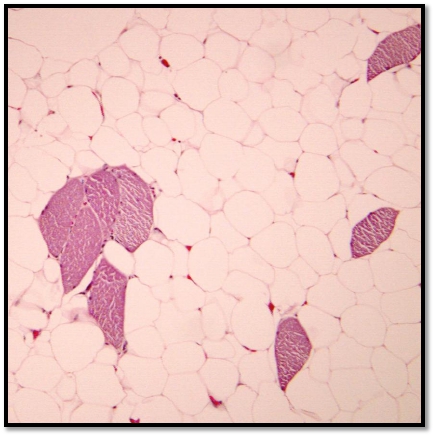 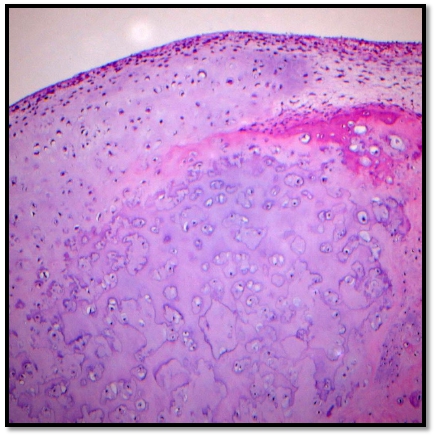 06/11/2016
10
Differentiation &Anaplasia



• Malignant neoplasms are characterized by a wide range
	of parenchymal cell differentiation: from well differentiated
	to completely undifferentiated.




• Between the two extremes lie tumors loosely referred to
	as moderately differentiated.
11
06/11/2016




Differentiation &Anaplasia
Leiomyosarcoma
Squamous cell carcinoma
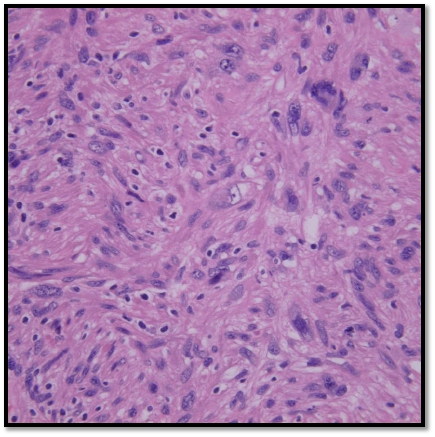 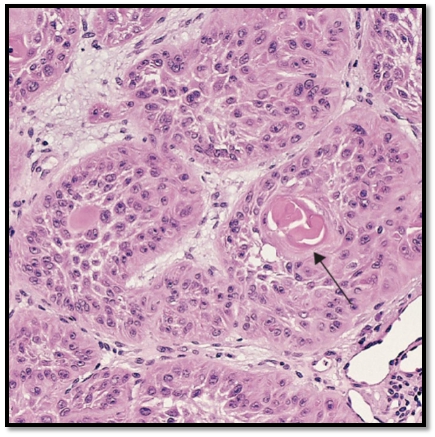 12
06/11/2016




Differentiation &Anaplasia



• Malignant neoplasms that are composed of
	undifferentiated cells are said to be anaplastic.




• Anaplasia: loss of the structural and functional
	differentiation. It is a hallmark of malignancy.
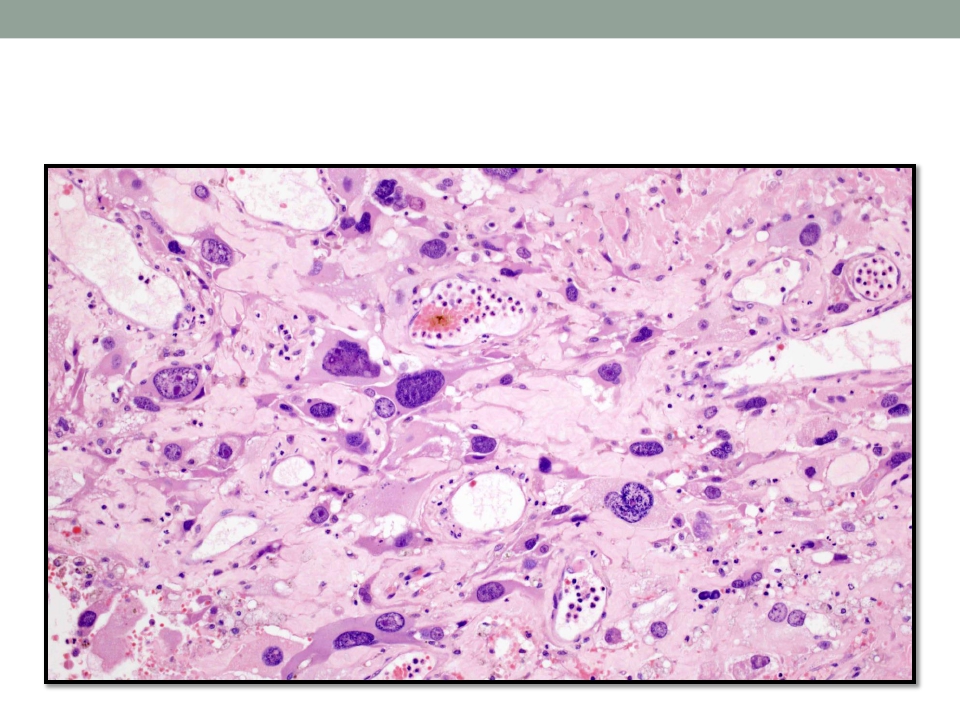 13
06/11/2016




Differentiation &Anaplasia
06/11/2016
14
Differentiation &Anaplasia



• It is important to recognize the following histopathological
	features in any neoplasm:




		•  Pleomorphism: variation in size and shape
		•  Enlarged nuclei resulting in an increase of nuclear to cytoplasm
			ratio (that may approach 1:1 instead of the normal 1:4 or 1:6)
•
•
•
•
Hyperchromasia (dark nuclei) due to coarse & clumped chromatin

Prominent nucleoli

Mitoses (typical or atypical forms)

Giant cells: larger than their neighbors & possess either one
enormous nucleus or several nuclei.
15
06/11/2016




Differentiation &Anaplasia
Tumor Giant Cells
Atypical Mitosis
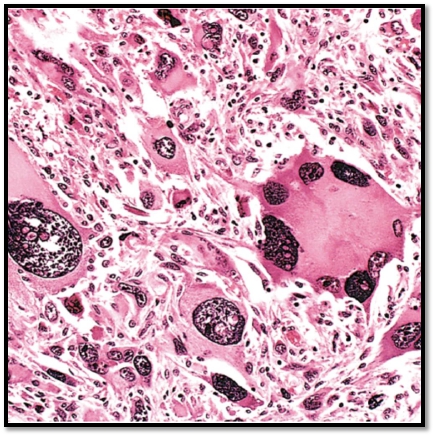 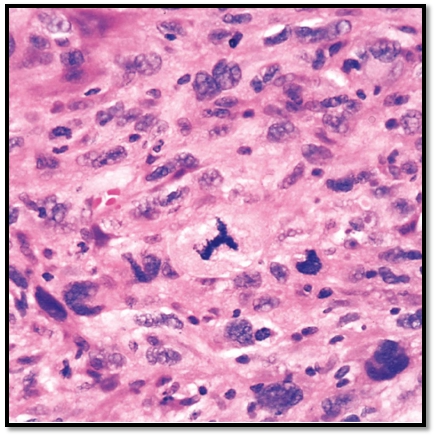 06/11/2016
16
Dysplasia


	• Definition: a loss in the uniformity of the individual cells
		and a loss in their architectural orientation.



	• It is a non-neoplastic process but a premalignant
		condition.



	• It occurs mainly in the epithelia.



	• Dysplastic cells show a degree of: pleomorphism, N:C
		ratio, hyperchrmasia, irregular nuclei, increased
		mitoses, loss of polarity & a disordered maturation or
		total failure of maturation.
17
06/11/2016




Dysplasia



• Dysplasia does not mean cancer.




• Dysplasia does not necessarily progress to cancer.




• Dysplasia may be reversible.




• The risk of invasive cancer varies with:
	•  grade of dysplasia (mild, moderate, severe)
	•  duration of dysplasia
	•  site of dysplasia
18
06/11/2016




Dysplasia
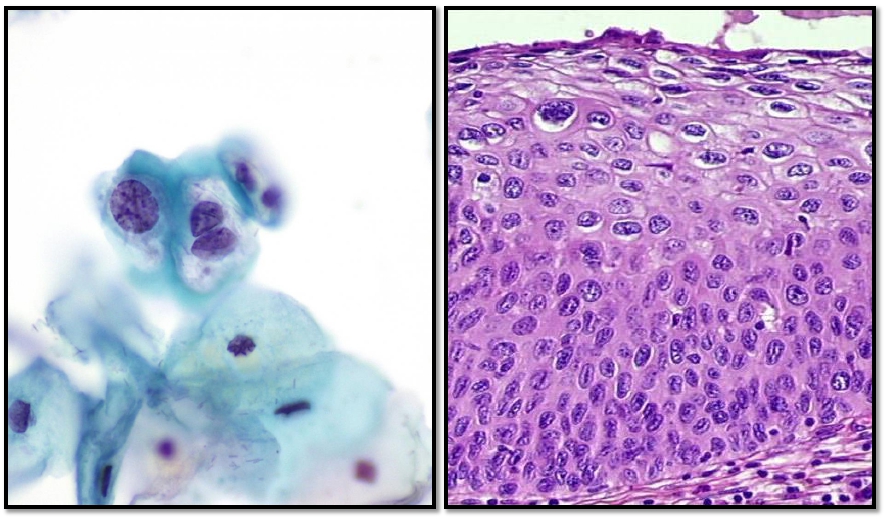 19
06/11/2016




Dysplasia



• Differences between dysplasia & cancer:



	•  Lack of invasiveness.



	•  Reversibility
06/11/2016
20
Carcinoma in Situ



• If dysplastic changes involve the entire thickness of the
	epithelium it is called: carcinoma in-situ.




• Definition: an intraepithelial malignancy in which
	malignant cells involve the entire thickness of the
	epithelium without penetration of the basement
	membrane.
06/11/2016
21
Carcinoma in Situ



• It is applicable only to epithelial neoplasms.




• It is a true neoplasm with all of the features of malignant
	neoplasm except invasiveness.




• It displays the cytological features of malignancy without
	invading the basement membrane.
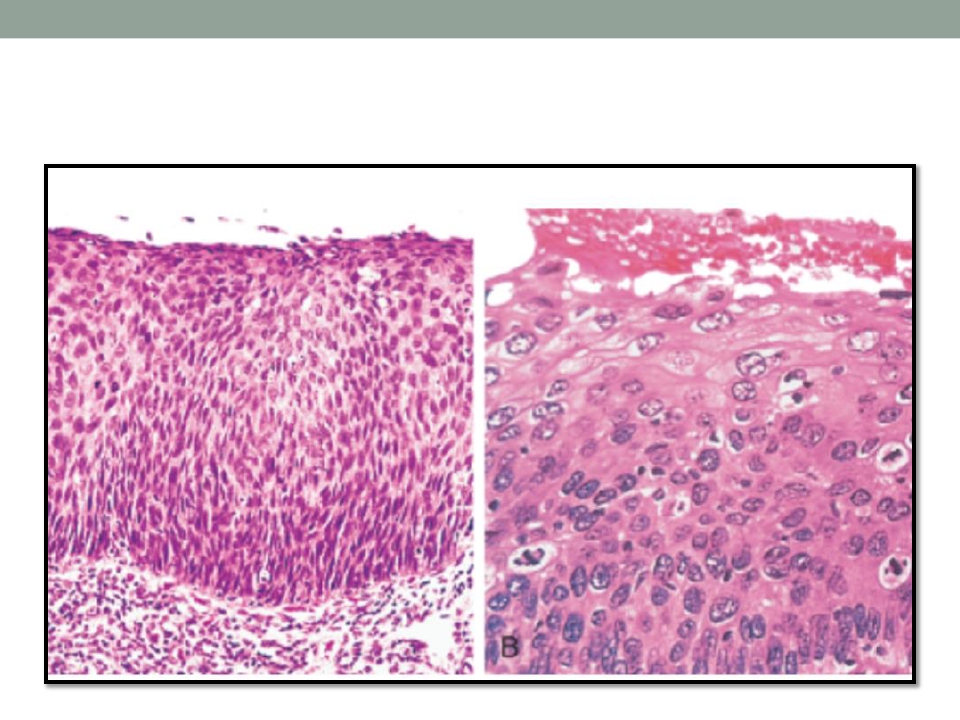 22
06/11/2016




Carcinoma in Situ
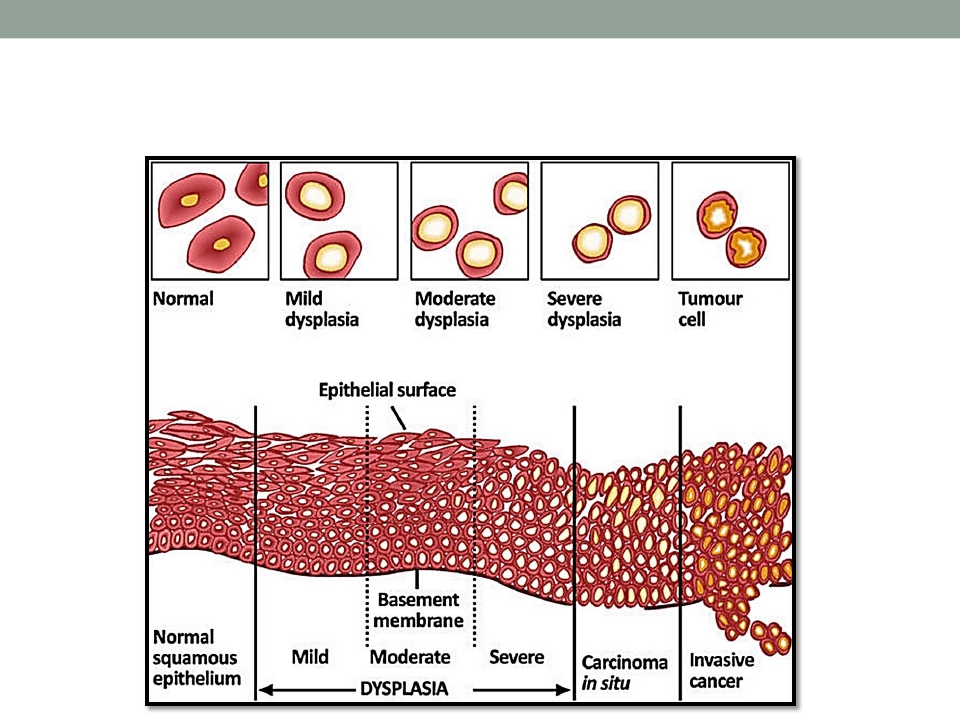 23
06/11/2016




Dysplasia & Carcinoma in Situ
06/11/2016
24
Reminder…



• Features to distinguish between benign & malignant
	tumors:



		•  Differentiation & anaplasia



		•  Rate of growth



		•  Local invasion



		•  Metastasis
06/11/2016
25
Rate of Growth



• Benign tumors:




	•  They usually grow slowly.



	•  Their growth is affected by: adequate blood supply, location or
		hormones e.g. leiomyoma of the uterus.
06/11/2016
26
Rate of Growth



• Malignant tumors:




	•  They usually grow fast.



	•  The rate of growth of malignant tumors usually correlates inversely
		with their level of differentiation.
27
06/11/2016




Local Invasion



• Benign tumors:



	•  They remain localized.



	•  They cannot invade.



	•  They are usually encapsulated.
28
06/11/2016




Local Invasion
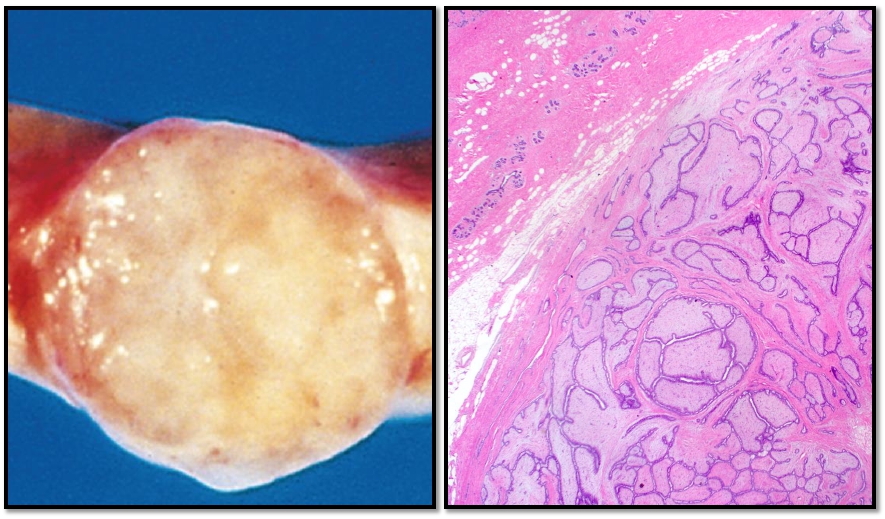 06/11/2016
29
Local Invasion



• Malignant tumors:




	•  They invade the underlying basement membrane or stroma.




	•  They are destructive.



	•  They are usually not encapsulated.
30
06/11/2016




Local Invasion*
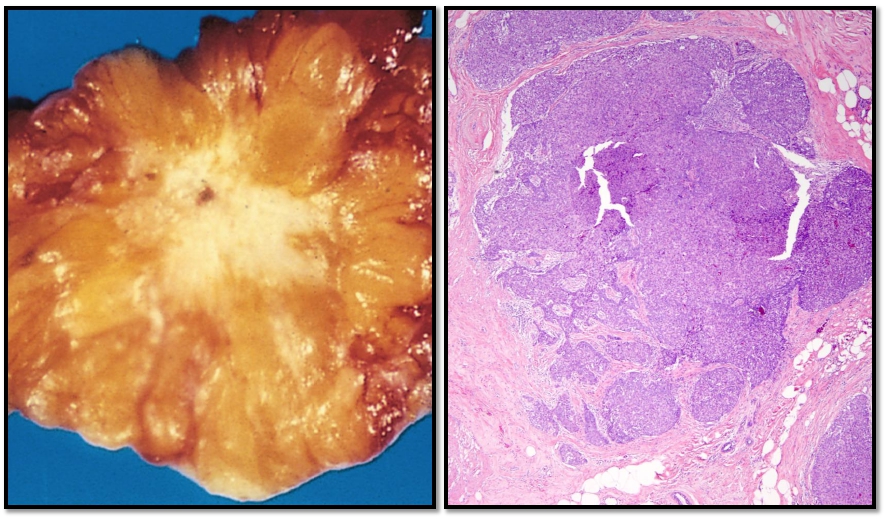 06/11/2016
31
Metastasis



• Definition: it is the development of secondary implants of
	a tumor that are discontinuous with the primary tumor &
	located in remote tissues.




• More than any other attribute, the property of metastasis
	identifies a neoplasm as malignant.
06/11/2016
32
Metastasis



• Cancer have different ability to metastasize.




• Approximately 30% patients present with clinically evident
	metastases.




• Generally, the more anaplastic and the larger the primary
	tumor, the more likely it metastasizes.
33
06/11/2016




Metastasis



• Malignant neoplasms disseminate by one of three
	pathways:



		•  (1) seeding within body cavities



		•  (2) lymphatic spread



		•  (3) hematogenous spread
06/11/2016
34
Metastasis



• Spread by seeding occurs when neoplasms invade a
	natural body cavity.




• This mode of dissemination is particularly characteristic of
	cancers of the ovary, which often cover the peritoneal
	surfaces widely.
35
06/11/2016




Metastasis



• Lymphatic spread is more typical of carcinomas.




	•  Breast carcinoma  axillary lymph node



	•  Lung carcinomas  bronchial lymph nodes
06/11/2016
36
Metastasis



• Hematogenous spread is favored by sarcomas but can
	also occur in carcinomas.




• Veins are more commonly invaded.
37
06/11/2016




Metastasis



• The liver and lungs are the most frequently involved
	secondary sites.
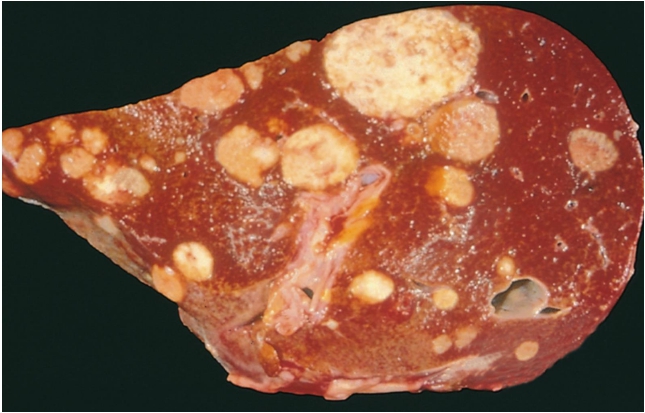 38
06/11/2016




Summary
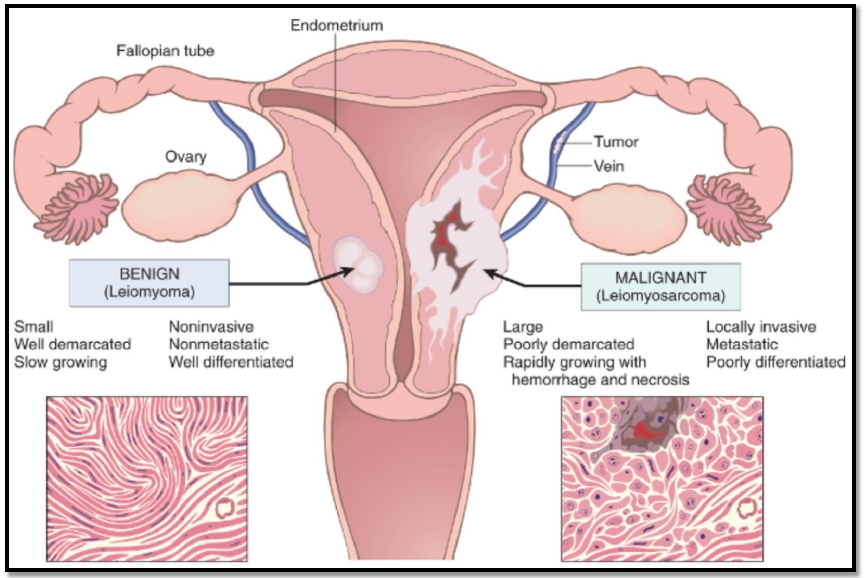 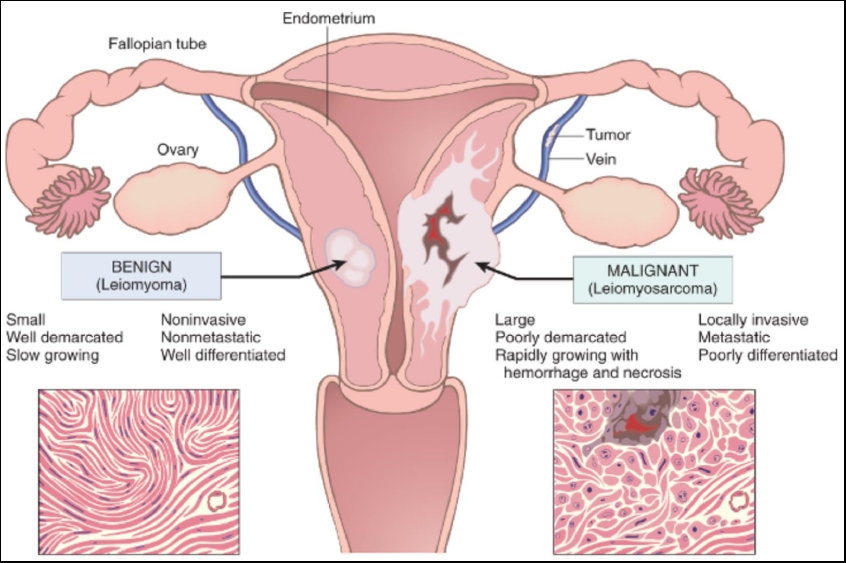 39
06/11/2016




Summary
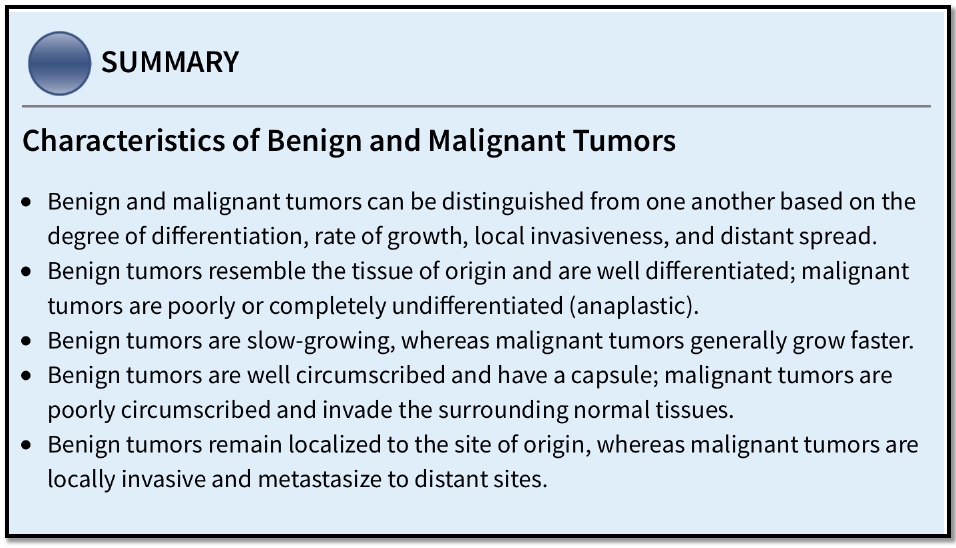 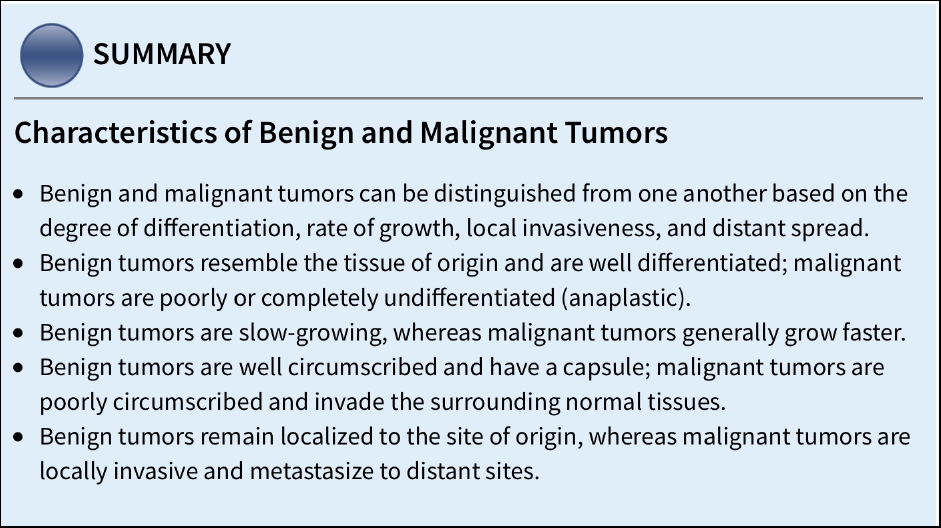 06/11/2016
40
Reference



• Kumar V, Abbas AK, Aster JC. Robbins Basic Pathology.
	9th ed. Elsevier; 2013. Philadelphia, PA.
06/11/2016
41
END OF LECTURE



Thank You